Детский центр экологической информации
Город-мечта: футуристический эко-маршрут
Мешок яблок: эстафета добрых дел
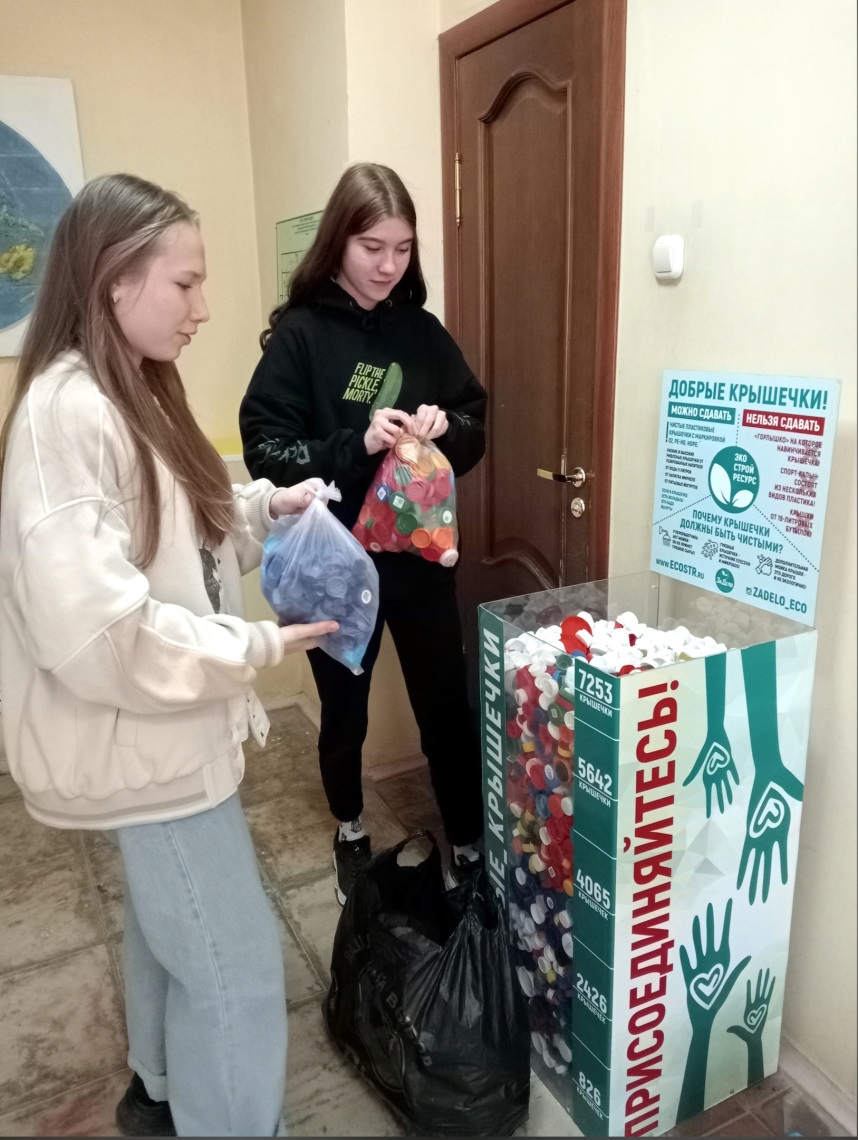 Мастер-классСоздание арт-объекта
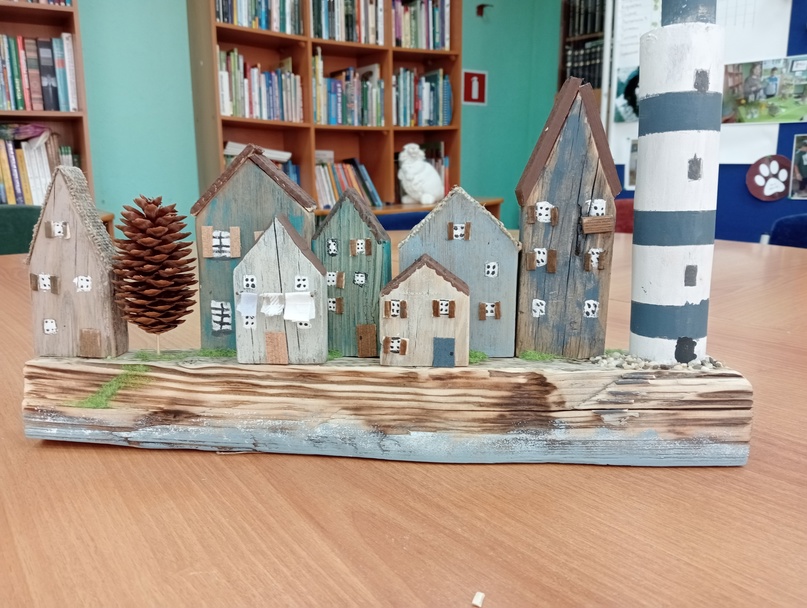 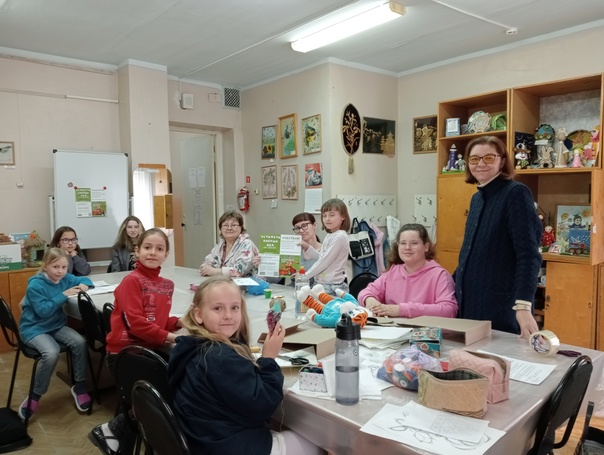 Тренинг по сортировке ТБО